Nutrition, Toxic Chemicals and Disease: How to Stay Healthy in Today's WorldorSulfur - It Does the Body Good!
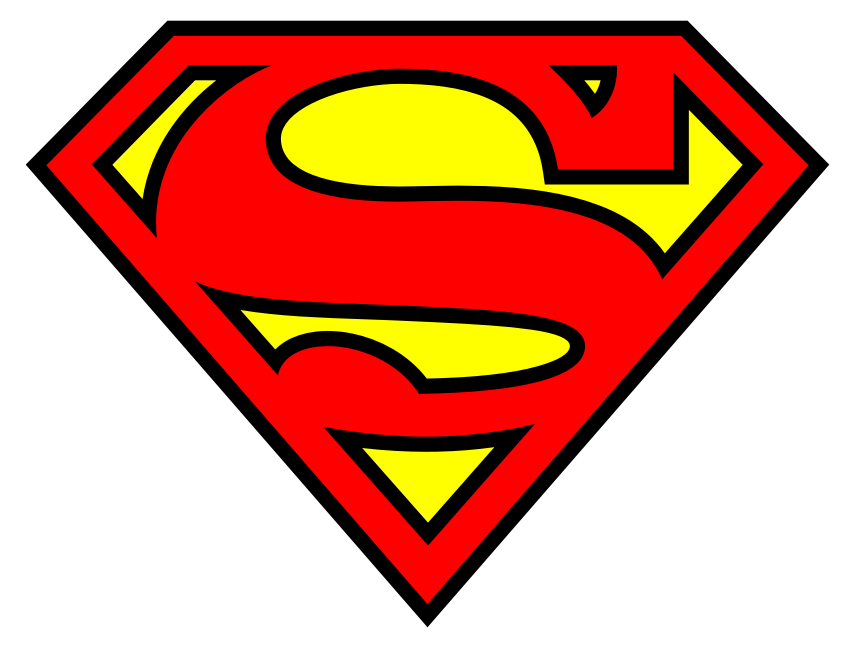 Stephanie Seneff
Wise Traditions Workshop
November 8, 2013
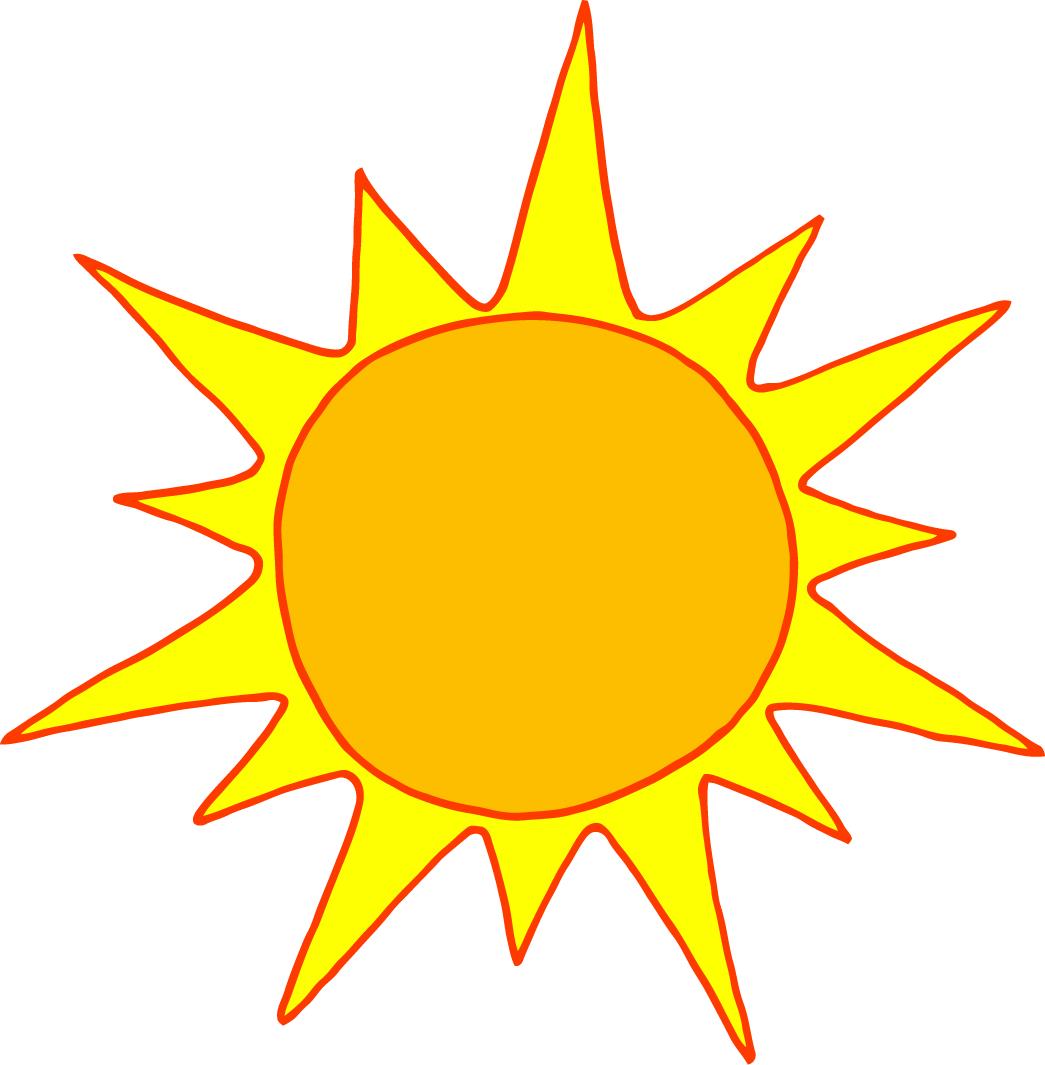 Part 1: Introduction
Stephanie Seneff
Wise Traditions Workshop
Weston Price Foundation
Nov.  8, 2013
people.csail.mit.edu/seneff/WAPF_Slides_2013/1_Intro.pdf
"An important scientific innovation rarely makes its way by gradually winning over and converting its opponents. 

What does happen is that its opponents gradually die out and that the growing generation is familiar with the idea from the beginning. " 

-- Max Planck
What’s Wrong Today
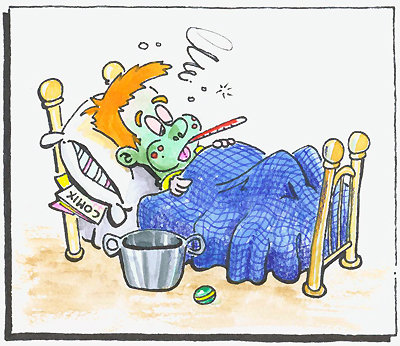 Key Message
Modern dietary and lifestyle                                                 practices are making us sick
I will argue that good health comes from
Getting abundant sunlight exposure to the skin and eyes
Eating abundant dietary fat and cholesterol
Eating lots of cruciferous vegetables
Eating organic whole foods
Avoiding processed foods 
Avoiding prescription drugs and vaccines
The Kuna of Panama
“The Kuna are healthier than their                           city-dwelling cousins for a number of                     reasons. They have a very favorable                             omega 3:6 ratio due to seafood,                                     wild  game and relatively saturated                                     vegetable fats. Their carbohydrate                       foods are mostly unprocessed and mostly from   non-grain sources. They also live an outdoor life full of sunshine (vitamin D) and exercise. The chocolate may also contribute to their health, as it contains high levels of potentially protective polyphenols. They're healthier than industrialized people because they live more naturally.”
*wholehealthsource.blogspot.com/2008/03/say-hello-to-kuna.html
[Speaker Notes: They eat lots of carbs but they don’t get fat.
indigenous
Stephan Guyenet, B.S. Biochemistry, PhD Neurobiology

Sunlight; sulfane sulfur in chocolate.]
100% of the MDR of                       nearly EVERYTHING!
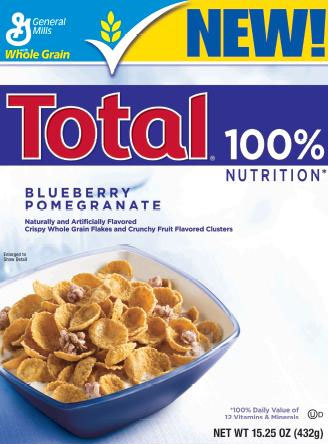 Where’s the  sulfur?
We need to worry about sulfur!
Current agricultural practices are depleting sulfur from the soil 

This leads to insufficient dietary sulfur, especially for vegetarians

Environmental toxins deplete sulfur in the body

Sulfur depletion in the body has      widespread consequences
Sulfur, Sulfide and Sulfate
Superoxide
Hydrogen sulfide gas
Sulfuric acid (hydrogen sulfate)
2O2-
H2SO4
H2S
-
-
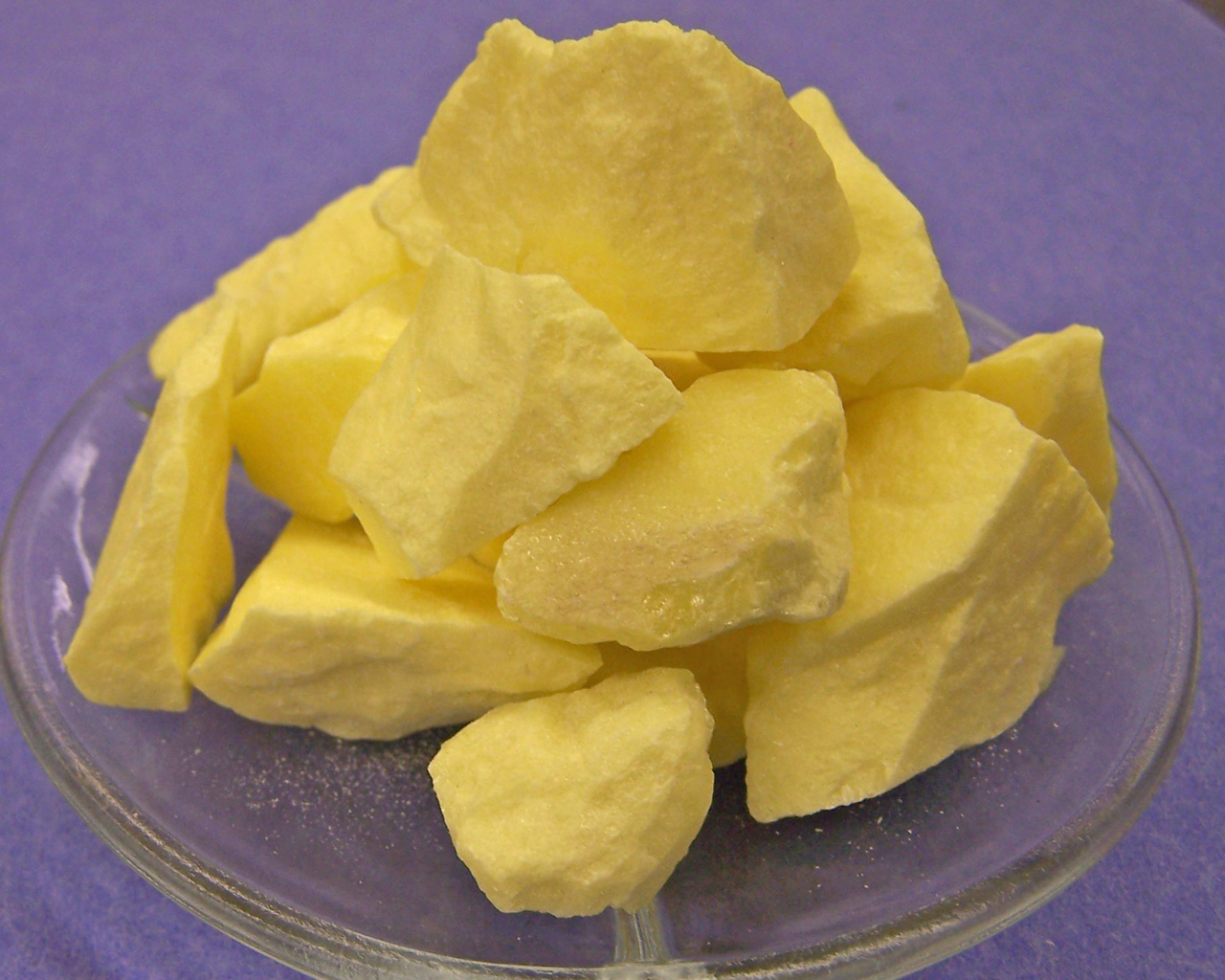 S8
Sulfate!
Sulfur Crystal
Two extra electrons = negative charge!!
A Biological Definition of Aging
Excess glycation damage to proteins (AGEs)
Cholesterol and sulfate depletion in cell membranes
CELLS
Dysfunctional blood system leading to blood clots and hemorrhages
Increased susceptibility to infection and cancer
Diabetes and Obesity
Highlights of What’s Coming
Cholesterol Sulfate
Under healthy conditions, abundant cholesterol sulfate is synthesized in the skin following sun exposure, and this results in generous supply of cholesterol and sulfate to the tissues. 

Inadequate sun exposure and sunscreen     impair this process.
Heart Disease
When cholesterol sulfate synthesis in the skin is impaired, cardiovascular plaque develops as an alternative mechanism to produce cholesterol sulfate from damaged LDL and homocysteine
Blood Dysfunction
The stability of the blood colloidal system depends upon adequate cholesterol sulfate.

When sulfate is depleted, suspended cells and particles become deficient in negative charge, and start to stick together.  

This leads to blood clots and hemorrhaging
Statin Drugs
Statin drugs are a huge money-maker, worldwide

They are causing tens of millions of people             significant deterioration in quality of life     with no gains in life expectancy
Cancer
Cancer develops as a mechanism to     massively convert glucose to lactate,             which is a much safer fuel – especially when cells are insulin resistant.

Cancer cells provide sulfate to the vasculature
Gut Bacteria
Our gut bacteria                             outnumber our own cells 10 to 1. 

They produce signaling molecules that can influence neuronal responses in the brain

They help us out in many ways, and           if they’re not healthy, we’re not healthy
Infection
Susceptibility to infection is a consequence of impaired cholesterol sulfate synthesis, which introduces widespread pathology

Infection serves a useful role in       resupplying critical nutrients such as                        cobalamin, folate, and heparan sulfate
Autism
Autism is a childhood disorder that is   alarmingly on the rise. 

Many environmental factors contribute to it, including micronutrient-deficient food, inadequate sunlight exposure, aluminum and mercury in vaccines, exposure to vehicle exhaust fumes,  and pesticides (especially Roundup),
The Pineal Gland
The pineal gland is the “seat of the soul”

It produces sulfate by day and              supplies it to the brain by night

Pineal gland calcification is a major feature of Alzheimer’s, together with impaired sleep
Impaired Autophagy
Cells dispose of the garbage that accumulates with living via autophagy – they can recycle misfolded proteins into new proteins and replace broken mitochondria with fresh ones.

Excess nitric oxide leads to impaired autophagy, which results in accumulation of debris and busted mitochondria.  Over time, the cell becomes so impaired that it has to shut down.
Glyphosate
Glyphosate is the active ingredient in the weedkiller, Roundup

It is likely a major contributor to autism, obesity, Alzheimer’s disease, kidney disease, diabetes, infertility, etc.
Polyphenols and Flavonoids
Polyphenols and flavonoids are components in certain foods that are considered healthy due to their “antioxidant” abilities.

The real reason why they are healthy is because they transport sulfate.
Some Themes
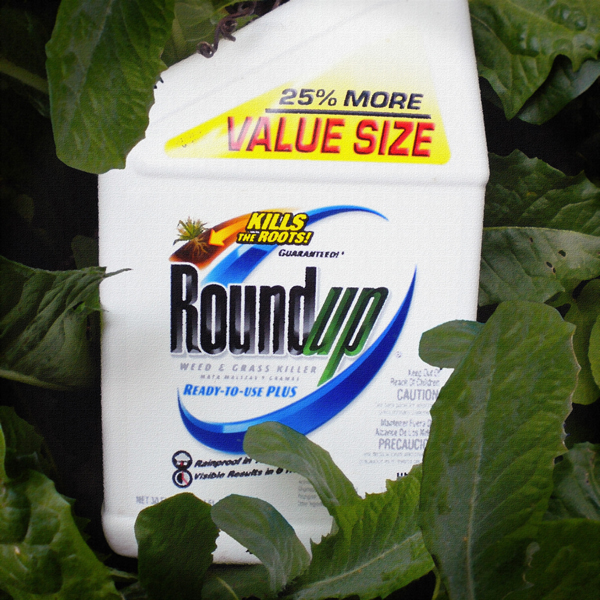 Too many pesticides
Glyphosate (Roundup)
Too many vaccines
Aluminum
Too many prescription drugs
Statin drugs (lower cholesterol)
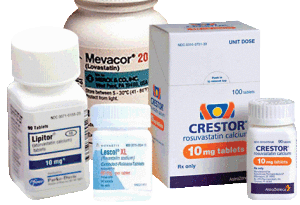 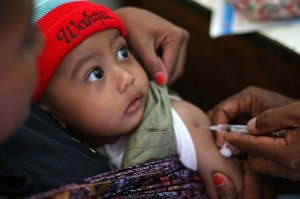 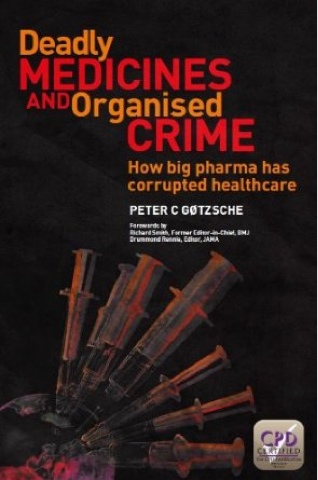 The US medical system is the third leading cause of death after heart disease and cancer.
[Speaker Notes: http://pharmagossip.blogspot.se/2013/09/deadly-medicines-and-organized-crime-by.html

Peter Gøtzsche, none other than the head of the Nordic Cochrane Centre, the Scandanavian arm of the Cochrane Collaboration, an independent research and information centre committed to preparing, maintaining, and disseminating reviews of the various treatments of mainstream medicine and examining whether they have adequate evidence of safety and effectiveness. Cochrane was the first group of individuals to champion the notion of`evidence-based' medicine - that is, medicine shouldn't be used unless there's evidence that the stuff works.
In the book, Smith points out, the characteristics of organized crime include extortion, fraud, federal drug offences, bribery, embezzlement, obstruction of justice obstruction of law enforcement, tampering with witnesses and political corruption.

The book essentially makes the point that the drugs industry uses virtually every tactic used by the mob to sell its products.]
Hilarious Video!
http://www.youtube.com/embed/4U1ShwjleSE
[Speaker Notes: Sent by Rob Moore]
Too Many Drugs: the Elderly*
Polypharmacy: the administration of more medications than are clinically indicated
Study in nursing home environment resulted in significant improvement in health by eliminating several drugs
Quality of life improved and mortality rate reduced by 50%
Estimated savings in US of $100-$340 million if fully implemented in nursing homes
*D. Garfinkel et  al., IMAJ 9, June, 2007, 430-434
[Speaker Notes: ./too_many_drugs_elderly.pdf]
Sponsorship Bias in Drug Effectiveness Studies*
Researchers know what sponsors want to hear and what will affect the probability of subsequent support   
Industry-funded economic evaluations are designed from the outset to suggest greater cost effectiveness of high cost drugs 
This generates confusion about the true therapeutic value of new drugs and a loss of  credibility
*F. Catalá-López et al., Plos ONE, July 2013 8(7): e69462 
,
[Speaker Notes: For_vic/statin_effective_studies_biased.pdfDecisions about what to study and study design 
Manuscript writing
Decision on whether to publish]
Six dangerous prescription drugs you should think twice before taking*
1) Proton pump inhibitors (PPIs). 
2) Statins
3) Antibiotics. 
4) Antipsychotics. 
5) Opioid pain relievers. 
6) Selective serotonin reuptake inhibitors (SSRIs).
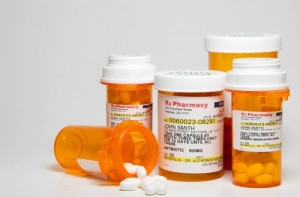 *E.A. Huff, Natural News, Apr. 17, 2013.
[Speaker Notes: ./six_bad_drugs_NaturalNews.text
4 in 10 americans suffer from GERD!!]
“The Bitterest Pills”*
Subtitle: The troubling story of antipsychotic drugs
Argues that the pharmaceutical industry enticed psychiatrists into believing that these drugs would cure mental illness and were very low-risk
Truth is that they cause debilitating dyskinesias and mental impairment
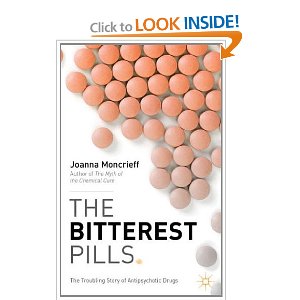 *Joanna Moncrieff,Palgrave MacMillan 2013
Six dangerous prescription drugs you should think twice before taking*
1) Proton pump inhibitors (PPIs). 
2) Statins
3) Antibiotics. 
4) Antipsychotics. 
5) Opioid pain relievers. 
6) Selective serotonin reuptake inhibitors (SSRIs).
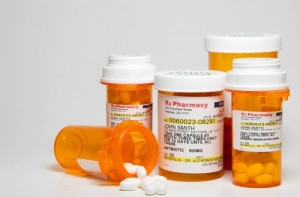 *E.A. Huff, Natural News, Apr. 17, 2013.
[Speaker Notes: ./six_bad_drugs_NaturalNews.text]
“The Ugly Side of Statins.                           Systemic Appraisal of the                   Contemporary Un-Known Unknowns”*
“The statin industry, with all of its spin-off, is a 20-billion-a-year industry. We are observing the revealing of the utmost medical tragedy of all times. It is unprecedented that the healthcare industry has inadvertently induced life-threatening nutrient deficiency in millions of otherwise healthy people. What is even more disparaging is that not only has there been a failure to report on these negative   side-effects of statins, there has actually been     active discouragement to publish any negative studies on statins.”
*S. Sultan and N. Hynes, Open Journal of Endocrine and Metabolic Diseases, 2013, 3, 179-185
[Speaker Notes: For_vic/ugly_side_of_statins.pdf]
The Ugly Side of Statins*
Conclusion: “There is increased risk of Diabetes Mellitus, Cataract formation, and Erectile Dysfunction in young statin users, all of which are Alarming. Furthermore there is a significant increase in the risk of cancer and neurodegenerative disorders in the elderly plus an enhanced risk of a myriad of infectious diseases.”
*S. Sultan and N. Hynes,  Open Journal of Endocrine and Metabolic Diseases, 2013, 3, 179-185
Catalyst: Half-Hour Segment on StatinsOct 31, 2013
Heart of the Matter Part 2 
–  Cholesterol Drug War

http://www.abc.net.au/catalyst/stories/3881441.htm
“A recent `real world’ study of 150 000 patients who were taking 10 statins showed `unacceptable’ side effects—including myalgia, gastrointestinal upset, sleep and memory disturbance, and erectile dysfunction—in 20% of participants, resulting in discontinuation of the drug [19]. This is massively at odds with themajor statin trials that report significant side effects of myopathy or muscle pain in only one in 10,000.” *
*A. Malhotra, BMJ 2013;347:f6340.
[Speaker Notes: ./Malhotra\ 13\ Saturated\ Fat\ is\ not\ the\ major\ issue.pdf]
Summary
Sulfur is an essential nutrient that has been overlooked and is severely depleted
Sunlight catalyzed production of cholesterol sulfate in the skin is essential to good health
Depleted sulfate supplies, systemically, lead to many diseased states
Modern lifestyle practices promote this dysfunction
Toxic chemicals in food and drugs derail sulfate homeostasis
A war on cholesterol is the wrong solution
Statin drugs are causing debilitating side effects
What’s Coming
Morning (10 a.m. – 12 p.m.)
Introduction
Cholesterol Sulfate

Early afternoon (1:30 p.m. – 3 p.m.)
Gut Microbes: How They Help Us Out
Autism, Depression, and Alzheimer's Disease

Late afternoon (3:30 p.m.  – 5 p.m.)
Glyphosate: The Elephant in the Room
Nutrition: Facts and Fiction